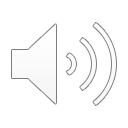 Set a 6-minute timer for your do now
Title:  Averages 
Date: 10 January, 2025
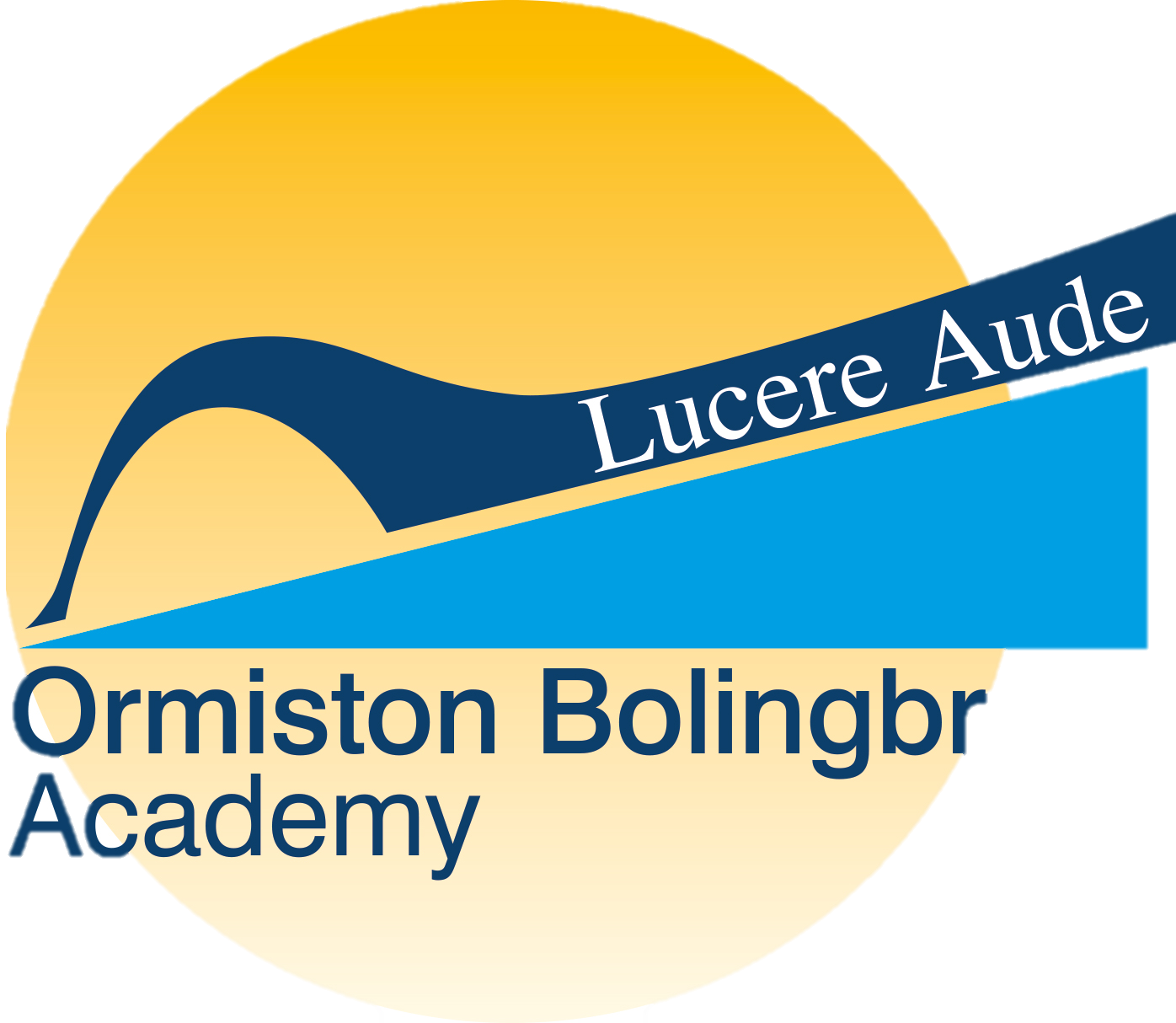 Do Now:
At the start of the lesson: 
 Greet at the classroom door
 Wear your uniform with pride
 Enter the classroom in silence
 Books distributed calmly
 Complete your do now in silence
 Place your equipment on the desk
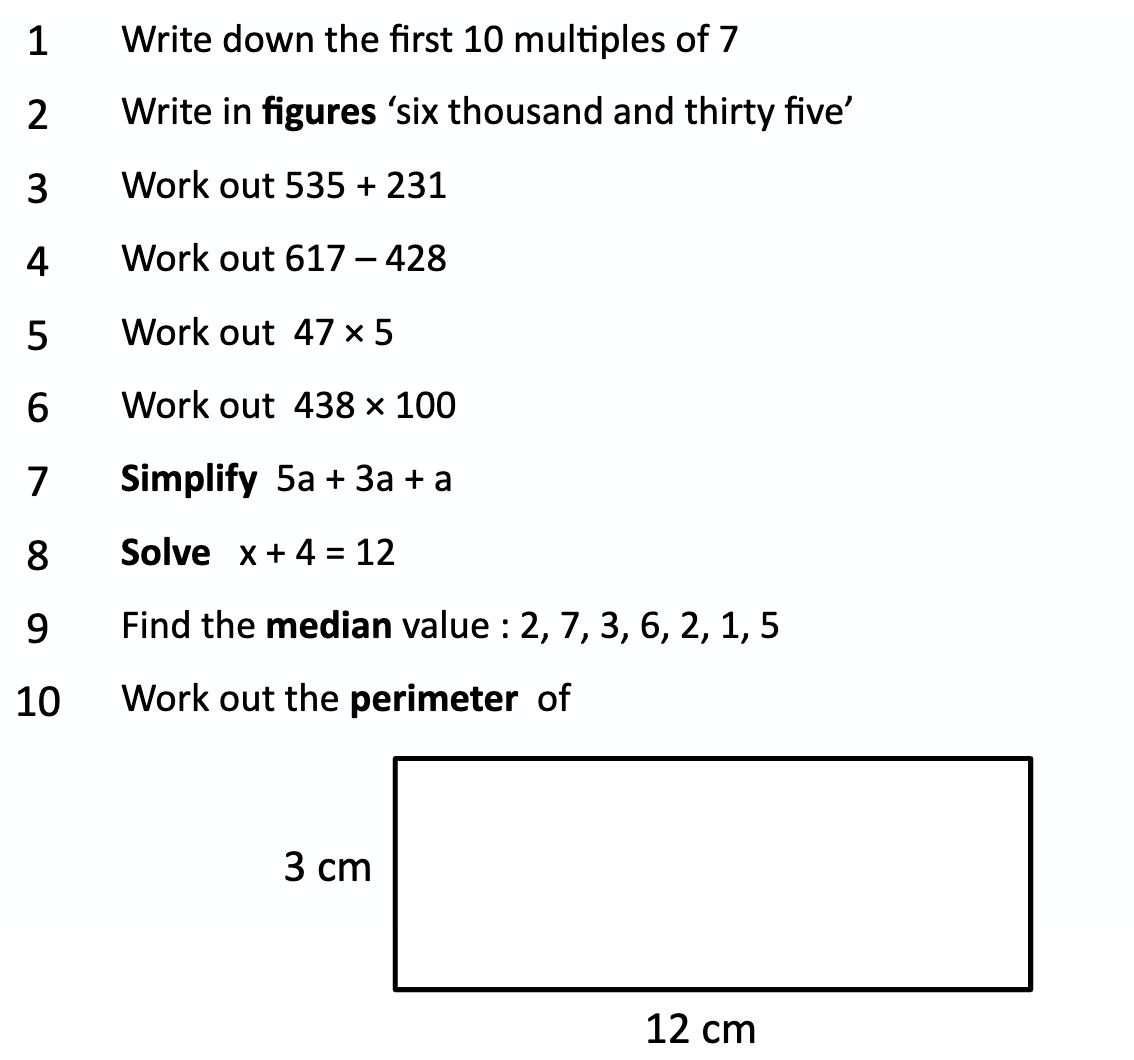 Sit Up & Focus - Highest Quality Work - Interruption Free -  Neat Work - Equipment
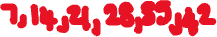 ANSWERS
Title: Averages 
Date: 10 January, 2025
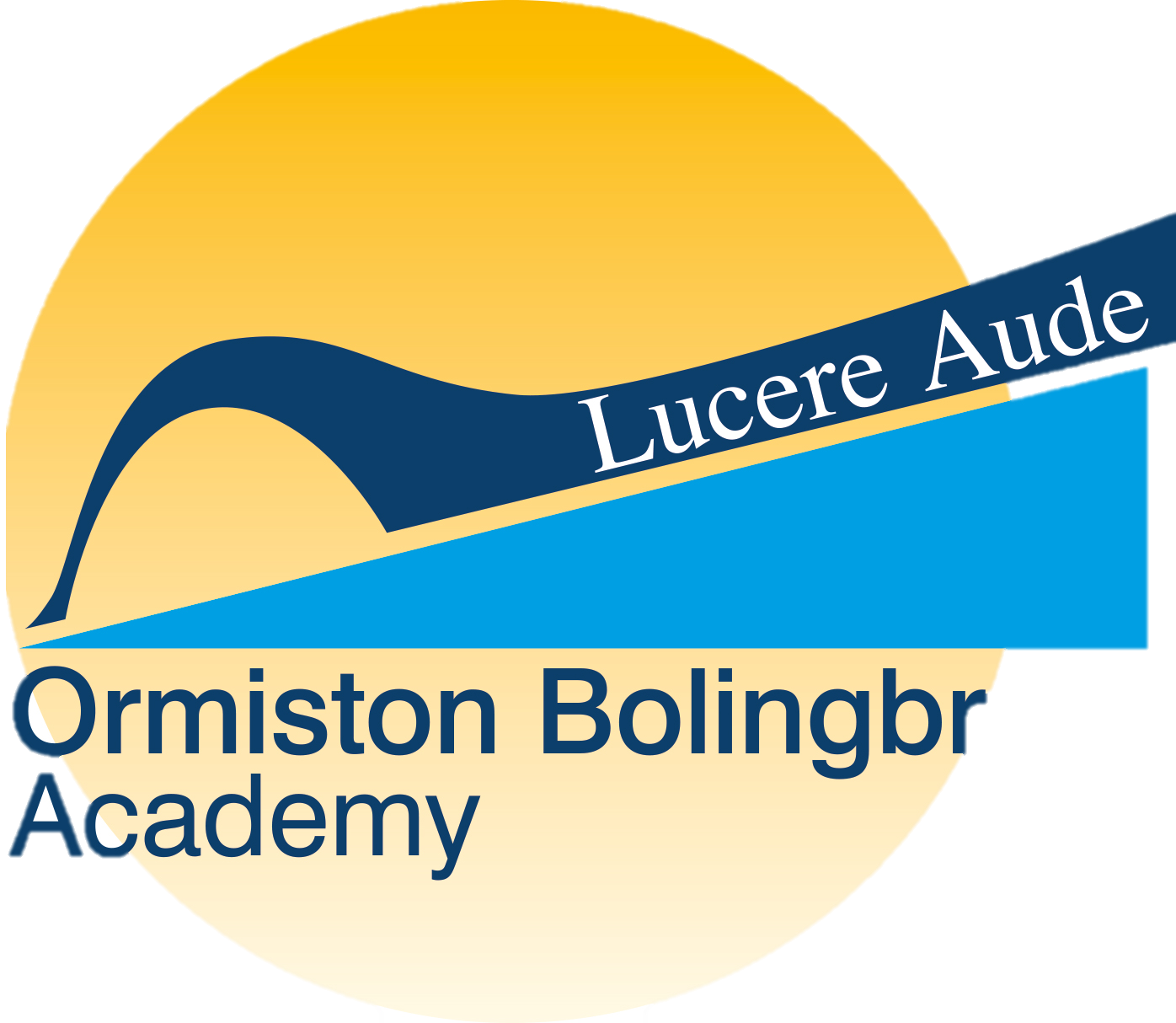 Do Now:
At the start of the lesson: 
 Greet at the classroom door
 Wear your uniform with pride
 Enter the classroom in silence
 Books distributed calmly
 Complete your do now in silence
 Place your equipment on the desk
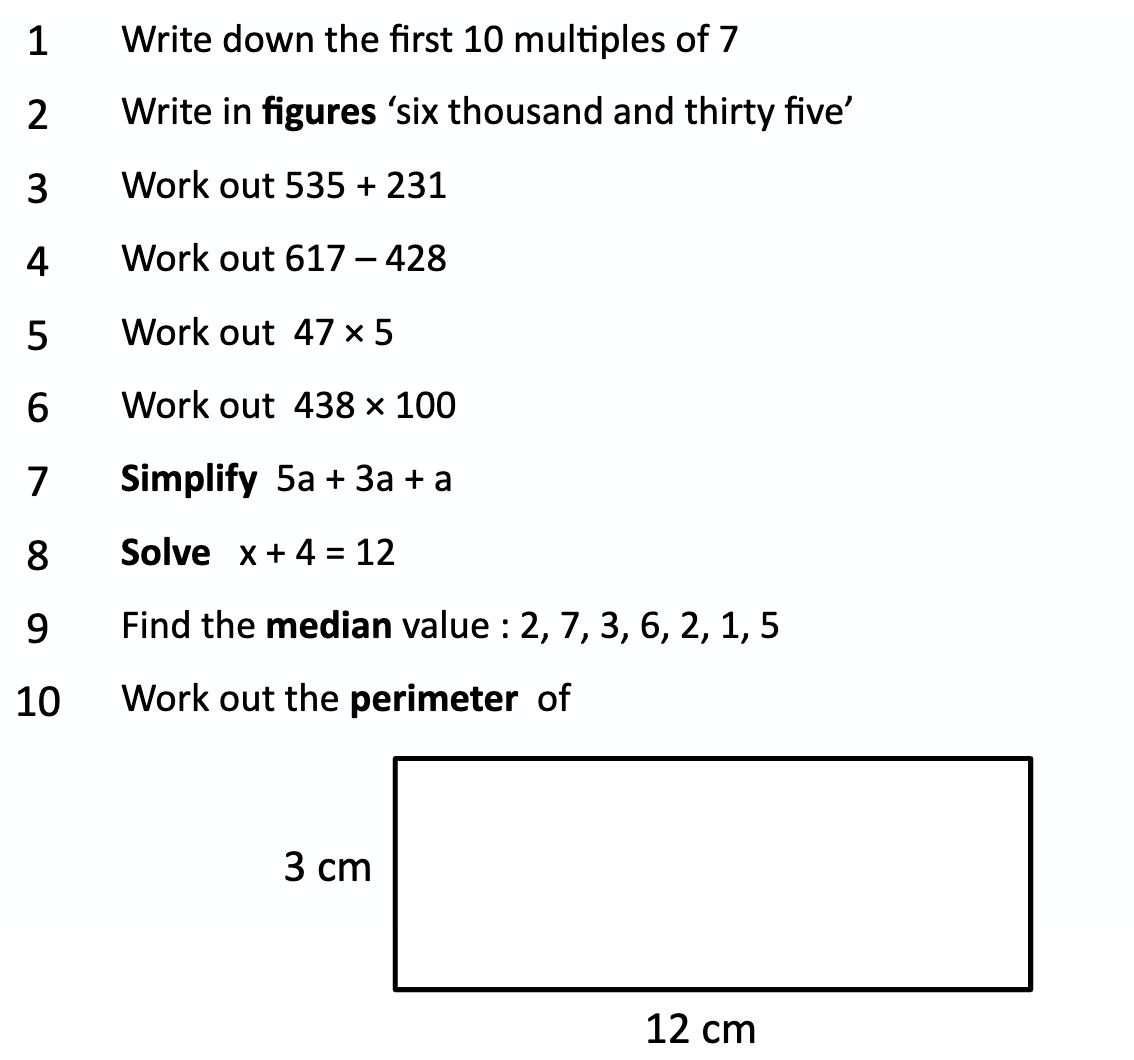 Sit Up & Focus - Highest Quality Work - Interruption Free -  Neat Work - Equipment
Finding the range of a list of numbers
The Range – practice questions (8 mins)
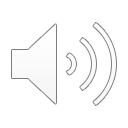 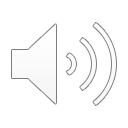 The Range – practice questions
ANSWERS
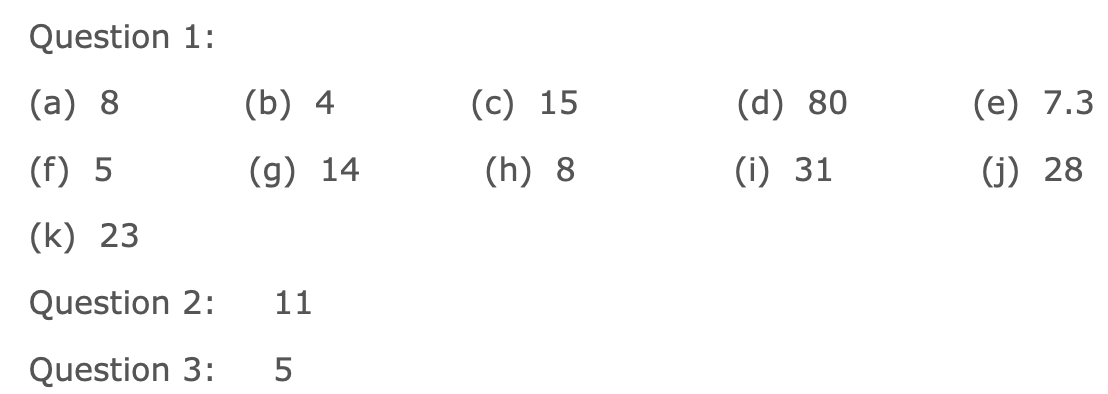 Finding the mode
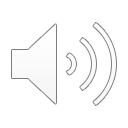 The Mode – practice questions (8 mins)
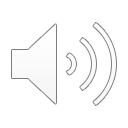 The Mode – practice questions
ANSWERS
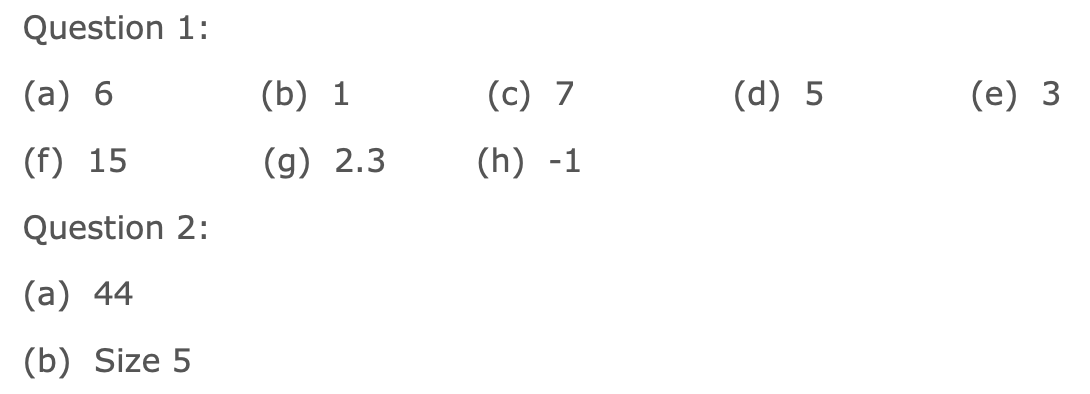 Finding the median
The Median – practice questions (8 mins)
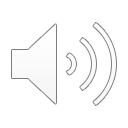 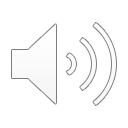 The Median – practice questions
ANSWERS
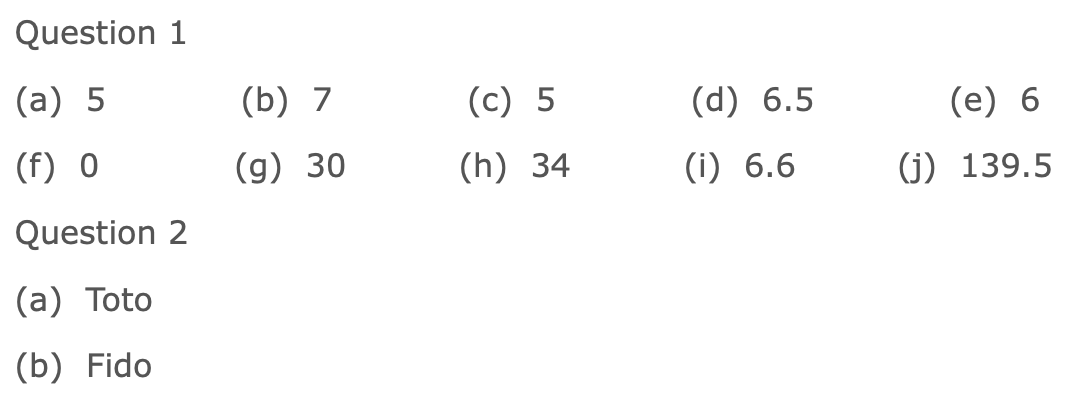 Finding the mean
The Mean – practice questions (10 mins)
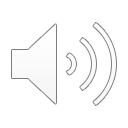 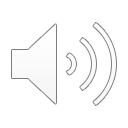 The Mean – practice questions
ANSWERS
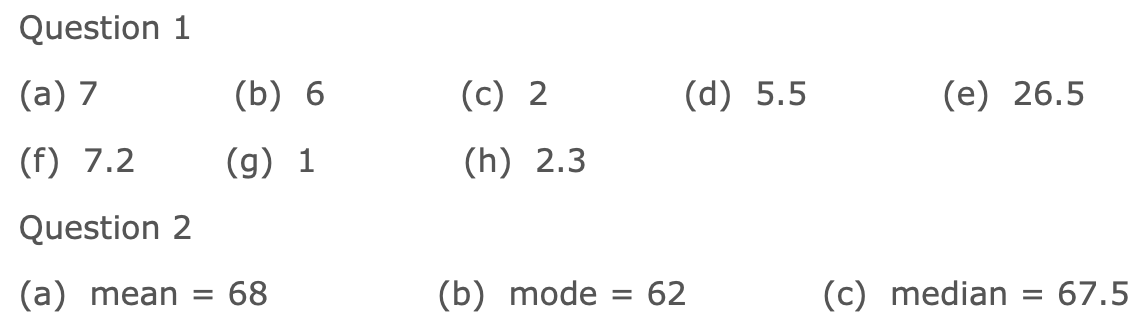 CHALLENGE Questions
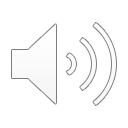 CHALLENGE Questions - ANSWERS